LI: To compare volume.
LI: To calculate volume.
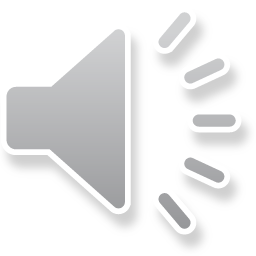 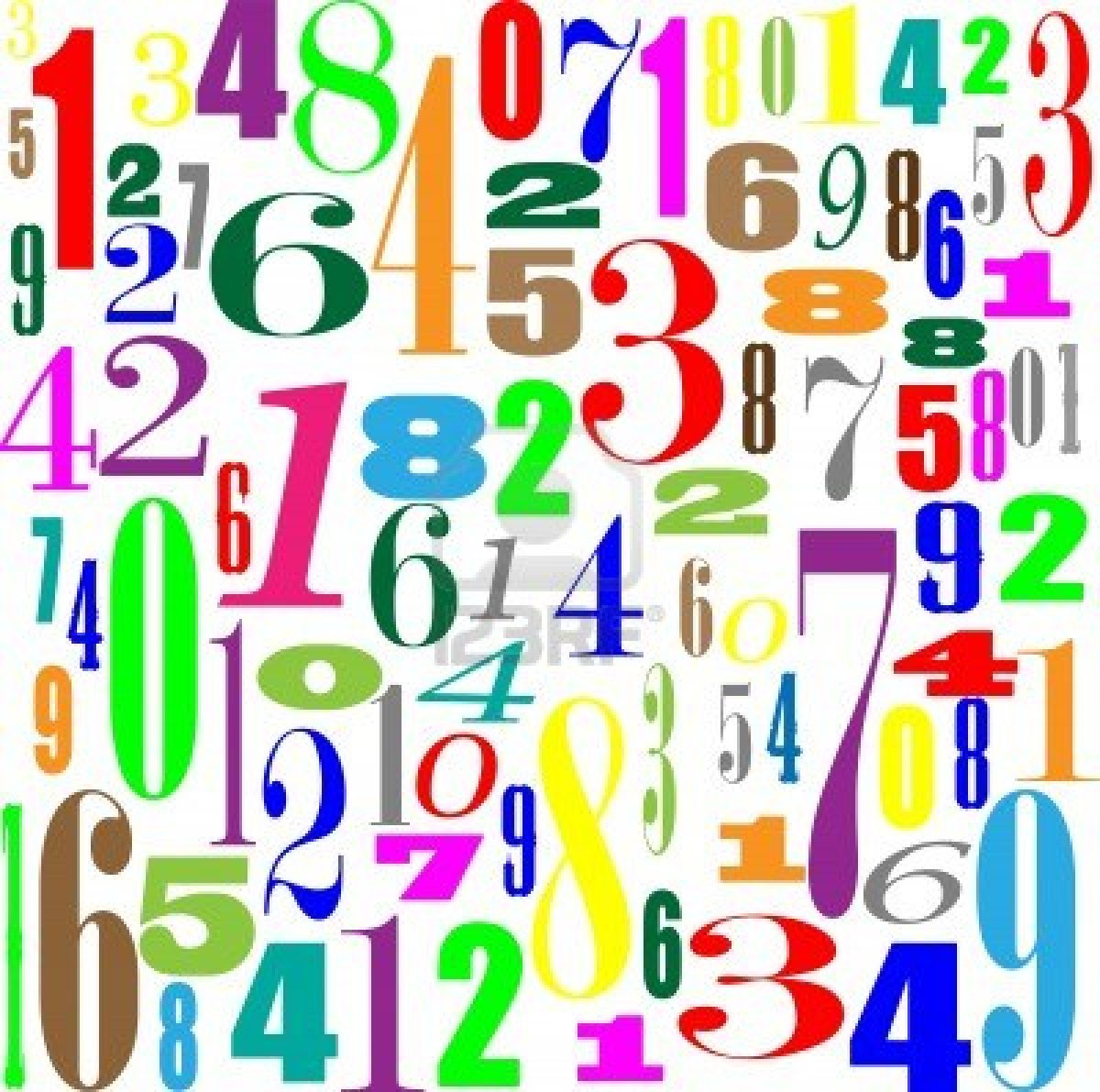 Let's recap what we know about volume...
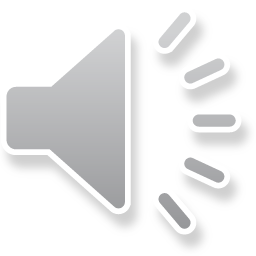 What does it measure?
What unit of measurement do we use?
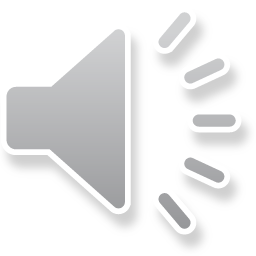 What does it measure?
It measures the amount of space a 3D shape takes up. It's what can fit into it. It can also be called capacity.
What unit of measurement do we use?
In mm3 cm3  or m3 
The 3 stands for cubed.
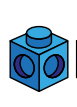 This is the reason the unit of measure is cubed (example, cm3).
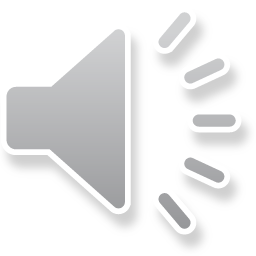 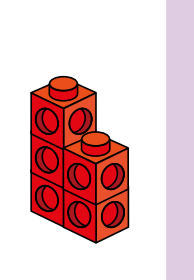 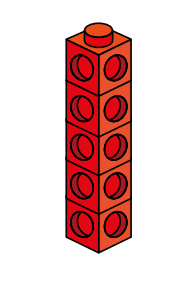 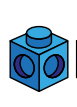 = 1cm3
Volume = 5cm3
Volume = 5cm3
What are the volume of these shapes?
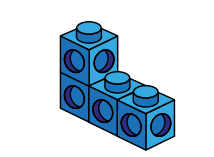 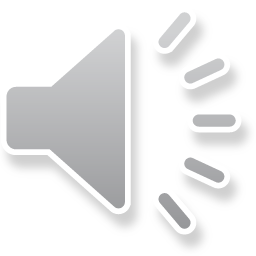 Remember, you might not be able to see all the cubes!
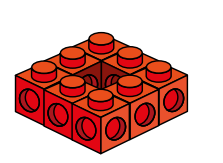 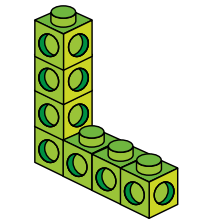 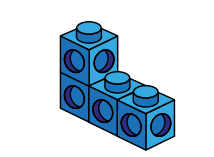 Volume = 4cm3
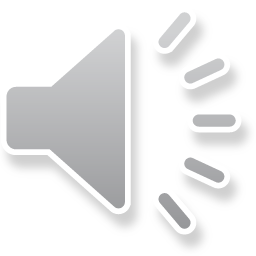 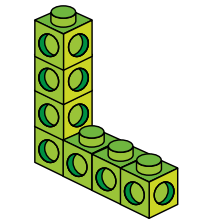 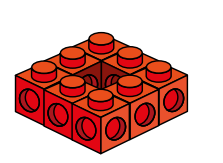 Volume = 7cm3
Volume = 8cm3
Year 5 children, you can start your activity sheet now. Year 6 children, you need to go through the rest of the slides.
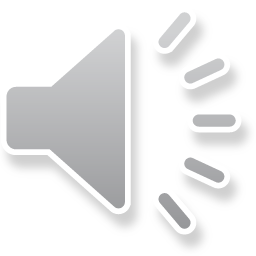 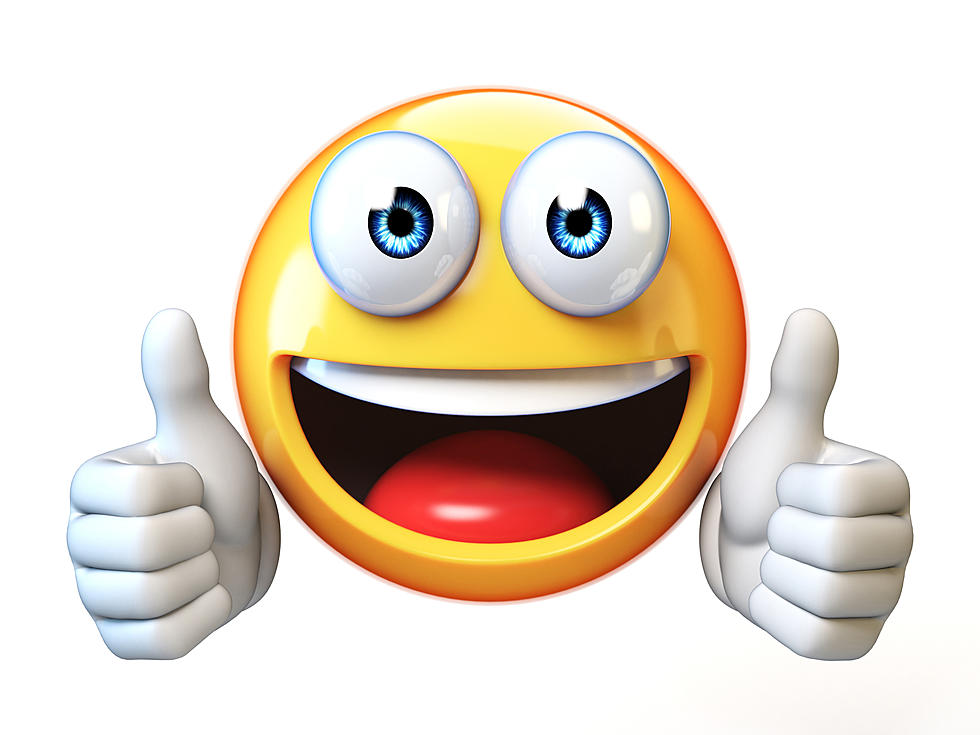 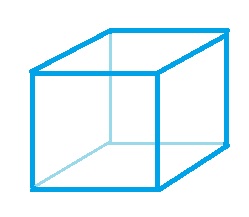 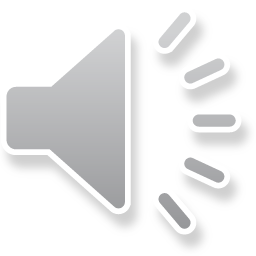 6cm
5cm
4cm
Can you find the ​volume of this cuboid?
Volume = length x width x height
Volume = 5 x 4 x 6 = 120cm3
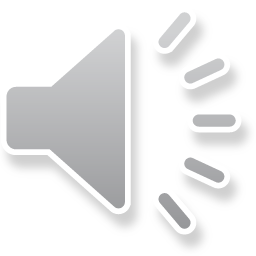 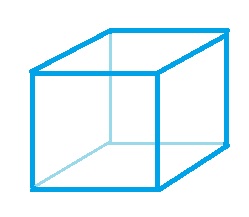 6cm
Does it matter which way round we do the calculation?
5cm
4cm
Can you find the volume of this cuboid?
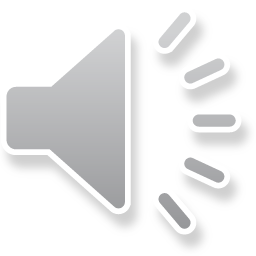 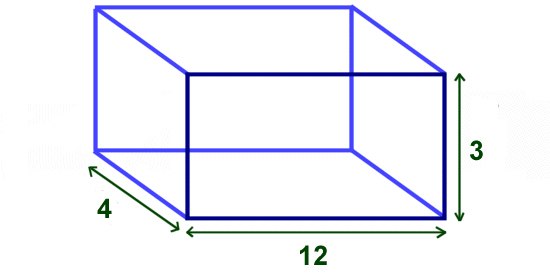 Volume = length x width x height
Volume = 4 x 12 x 3 = 144cm3
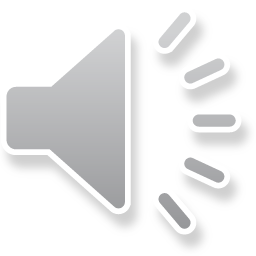 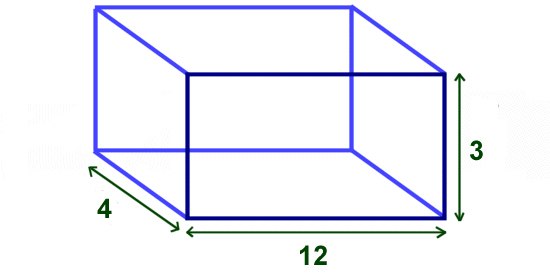 Can you find the volume of this cuboid?
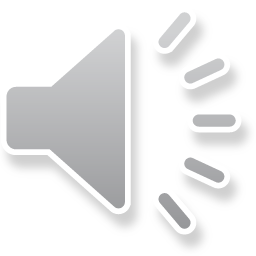 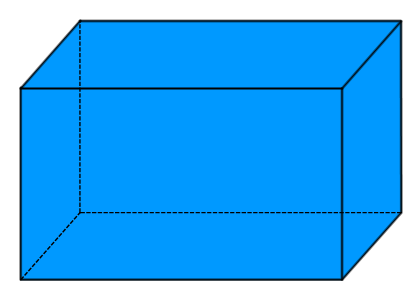 6cm
5cm
10cm
Volume = 5 x 10 x 6 = 300cm3
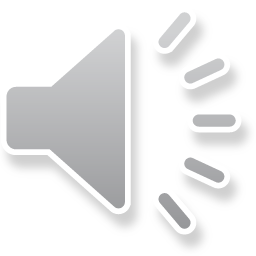 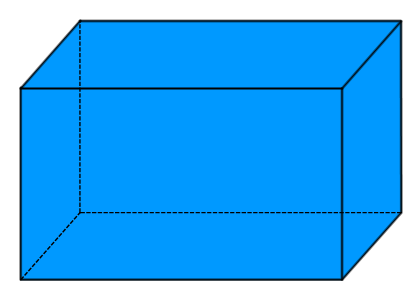 6cm
5cm
10cm